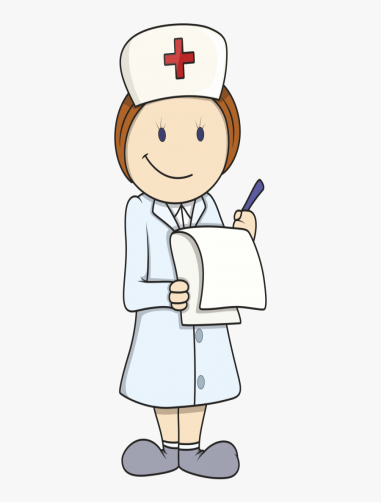 КЗ “Міжгірський 
медичний
фаховий коледж” ЗОР
Результати проведення 
контролю якості 
Навчального процесу
У ІІ семестрі 2023/2024 н.р.
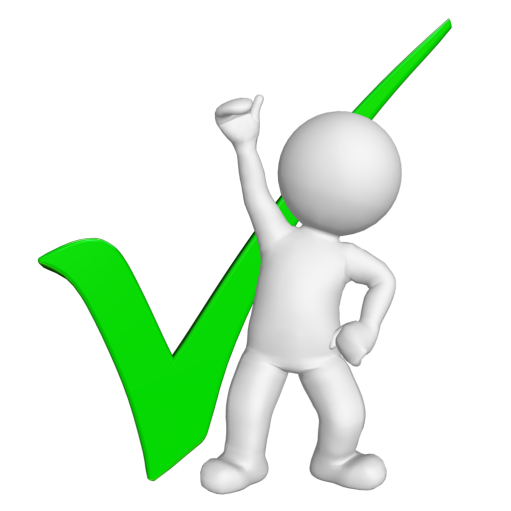 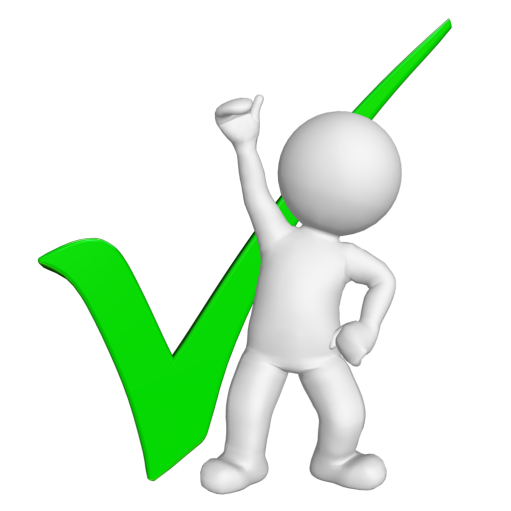 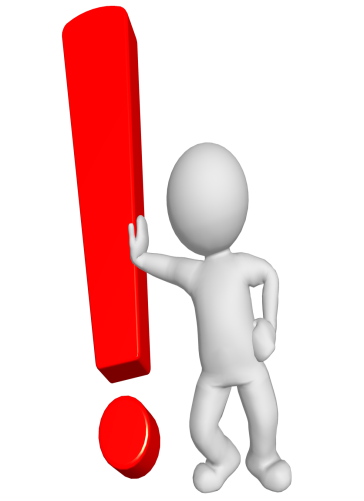